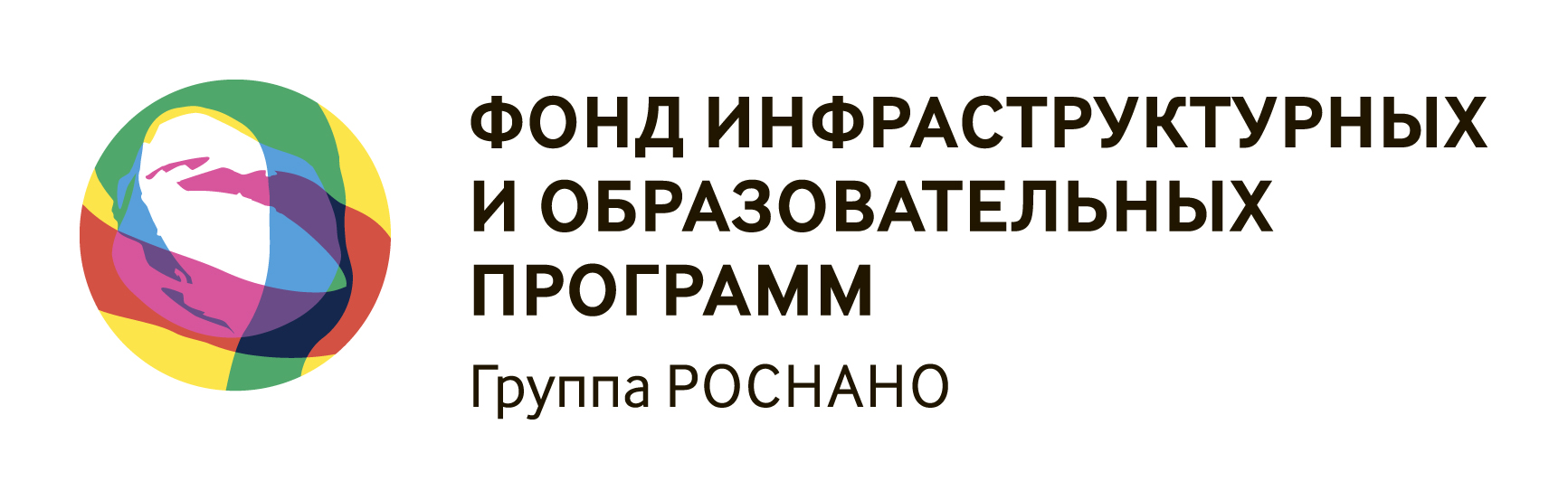 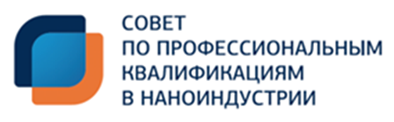 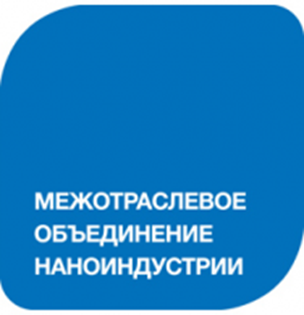 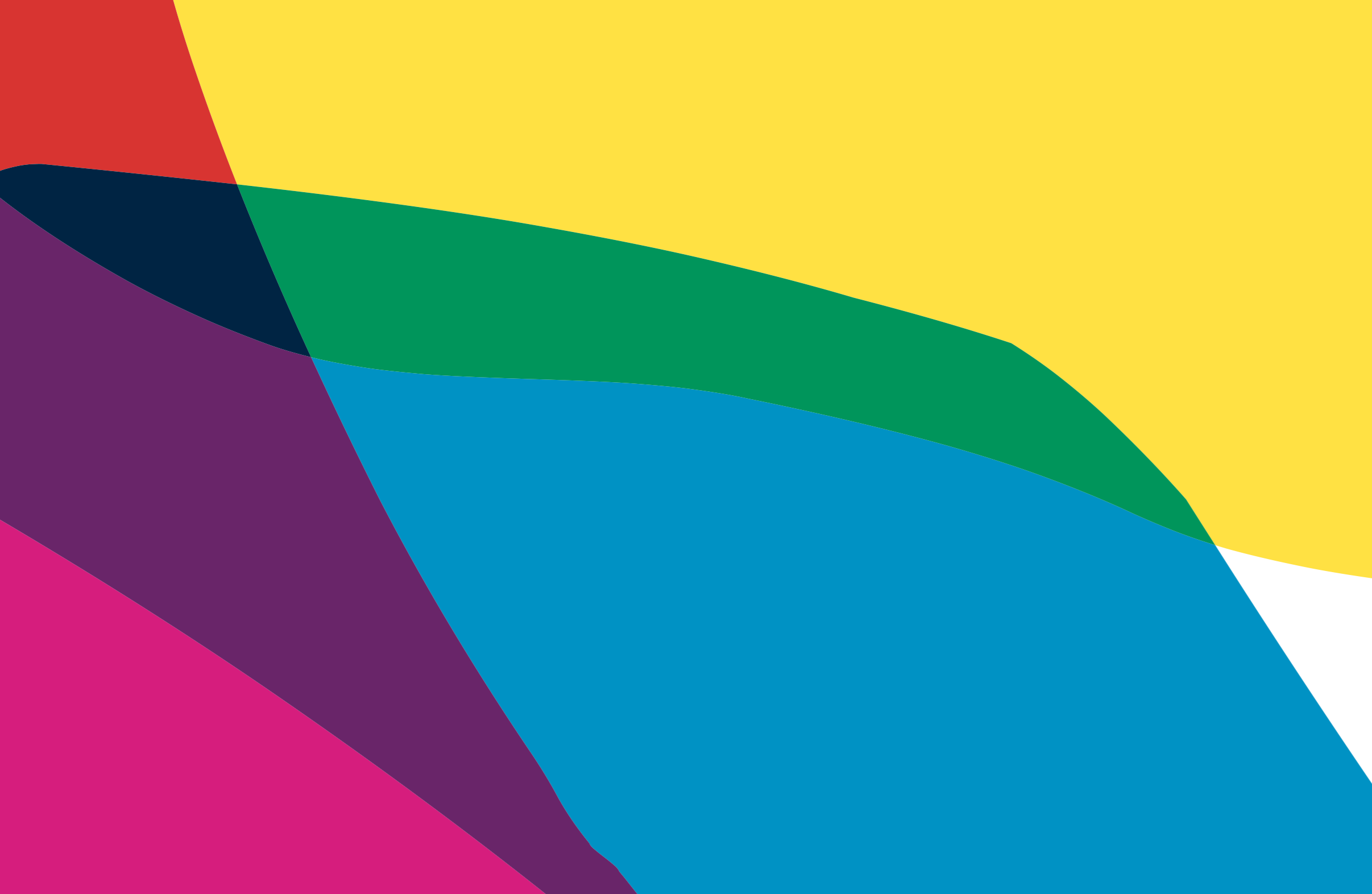 МЕЖОТРАСЛЕВОЙ ЦОК - НОВЫЙ ФОРМАТ ВЗАИМОДЕЙСТВИЯ
Крюкова Ольга Алексеевна, 
заместитель председателя  СПК в наноиндустрии, генеральный директор
НП «Межотраслевое 
объединение наноиндустрии»
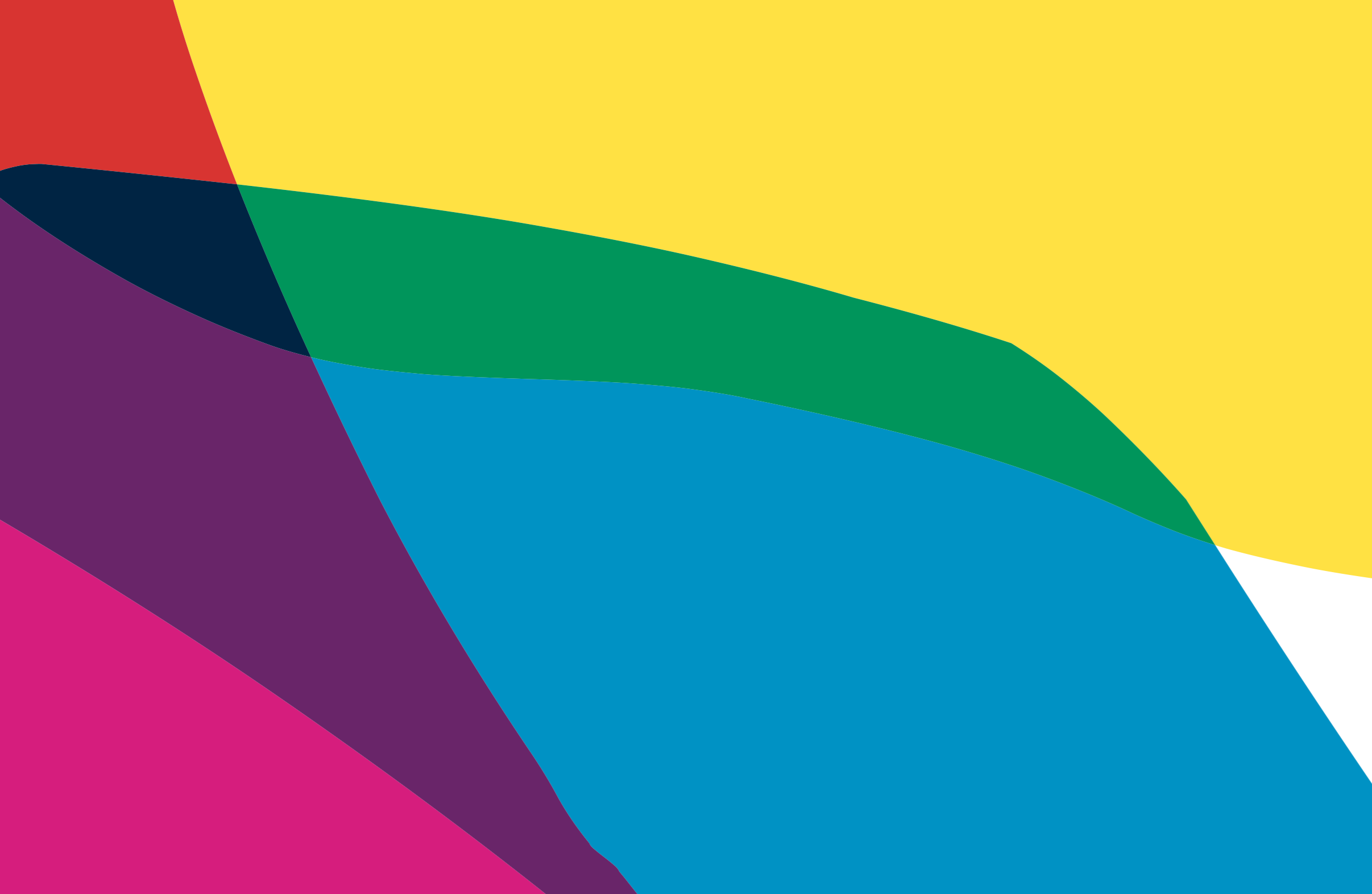 Основные результаты программы «Развитие системы оценки профессиональных Квалификаций в наноиндустрии 
на период 2016-2018 годы»
Аттестовано и работают 5 центров оценки квалификаций 
В регионах функционирует 13 экзаменационных центров
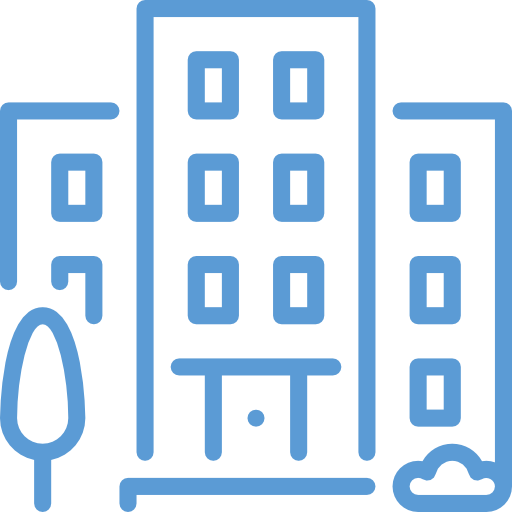 Сформирована инфраструктура 
системы независимой 
оценки 
квалификаций 
в наноиндустрии
Утверждено более 200 наименований квалификаций 
и требований к ним
Обеспечено оценочными средствами 90% утвержденных ПС
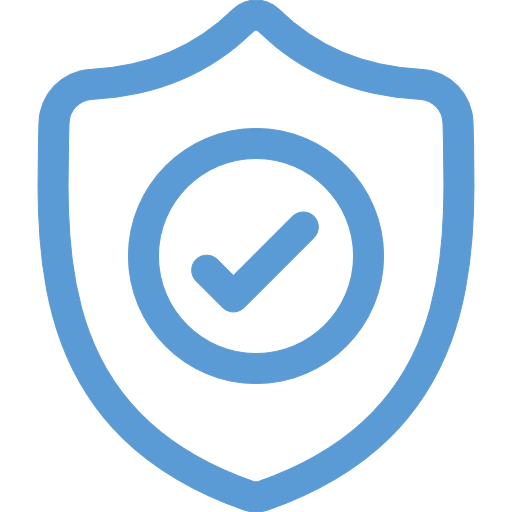 Подготовлено свыше 130 экспертов в области НОК, аттестованных СПК
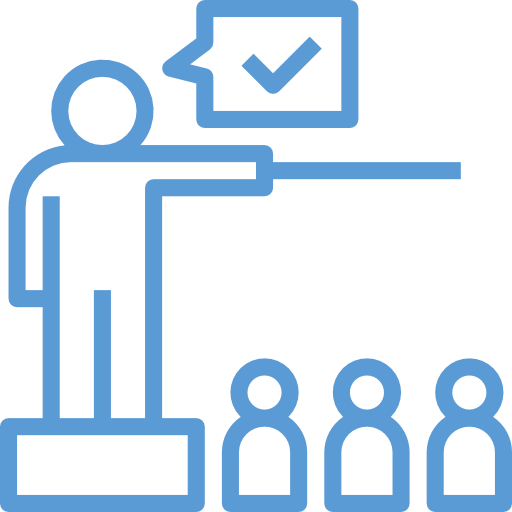 Более 400 специалистов предприятий наноиндустрии прошли процедуру профессионального экзамена
Организован 
процесс вовлечения предприятий наноиндустрии 
в систему НОК
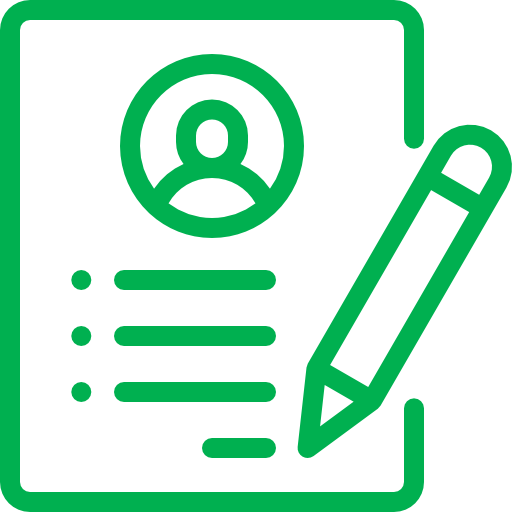 Интерактивными экспертными площадками оценки квалификаций, обеспечивающими информационное сопровождение деятельности СПК, 
стали сайт Совета https://spknano.ru/ и бизнес-страница Совета в Фейсбуке https://www.facebook.com/spknano/
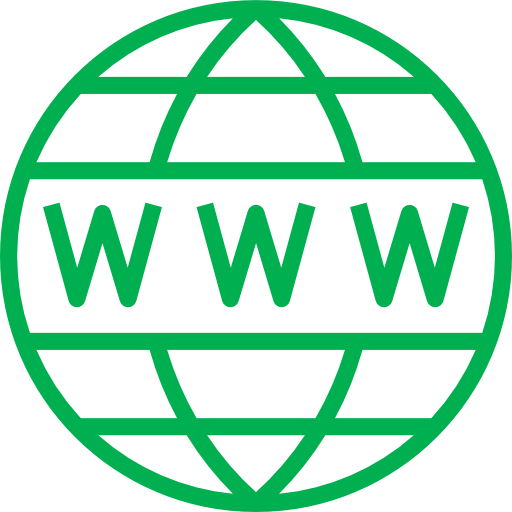 Запущен широкомасштабный проект под названием «Оценка квалификации. Траектория профессионального роста» или «ОК!НАНО–тур» www.oknano-tur.ru
Обеспечено
взаимодействие 
и обучение участников системы НОК
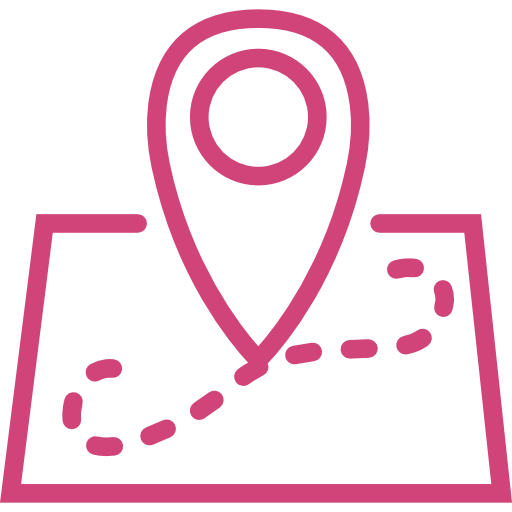 В обучении по вопросам применения оценки квалификаций приняло участие более 100 слушателей
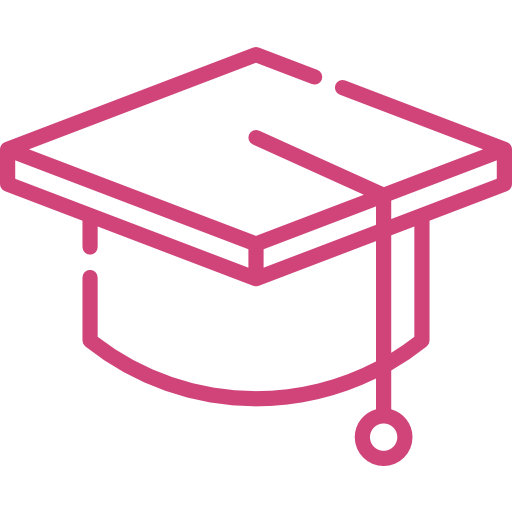 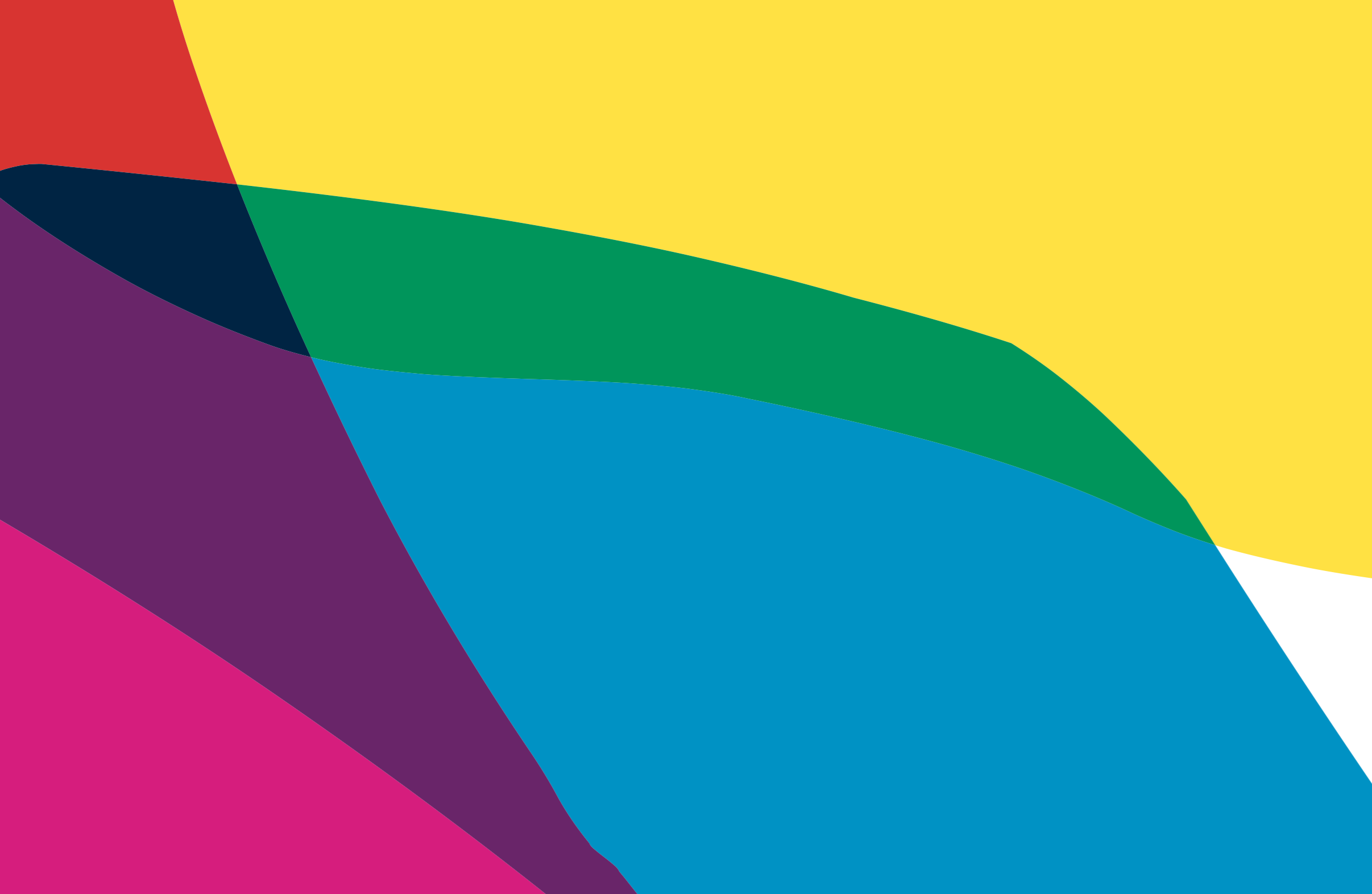 Инфраструктура системы независимой 
оценки квалификаций в наноиндустрии
К концу 2018 года ЦОК функционируют в 5 регионах, ЭЦ – в 12 регионах
ЭЦ
НП «Экосоюз»
г.Санкт-Петербург
ЦОК и ЭЦ
ООО «Завод КП» + ЛЭТИ+Техноложка
г.Санкт-Петербург
ЭЦ
г.Ханты-Мансийск
ЭЦ
АО «Технопарк Университеский»
г.Екатеринбург
ЦОК 
АНО «Наносертифика
г.Москва»
ЭЦ
ВГУ,
 г. Воронеж
ЦОК
АО «НИИМЭ»
г.Зеленоград
ЦОК
Технопарк «Идея»
г.Казань
ЭЦ
г. Саранск
ЭЦ
НП «ЕРЦИР РО»
г.Ростов-на-Дону
ЭЦ
НГТУ, г.Новосибирск
ЭЦ
ДВФУ, г.Владивосток
ЭЦ
КНИТУ, г.Казань
ЦОК
Агентство международных квалификаций
г. Уфа
ЭЦ
КГАУ КРИТБИ, г.Красноярск
ЭЦ
г.Салават
ЦОК – центр оценки квалификации
ЭЦ – экзаменационный центр
3
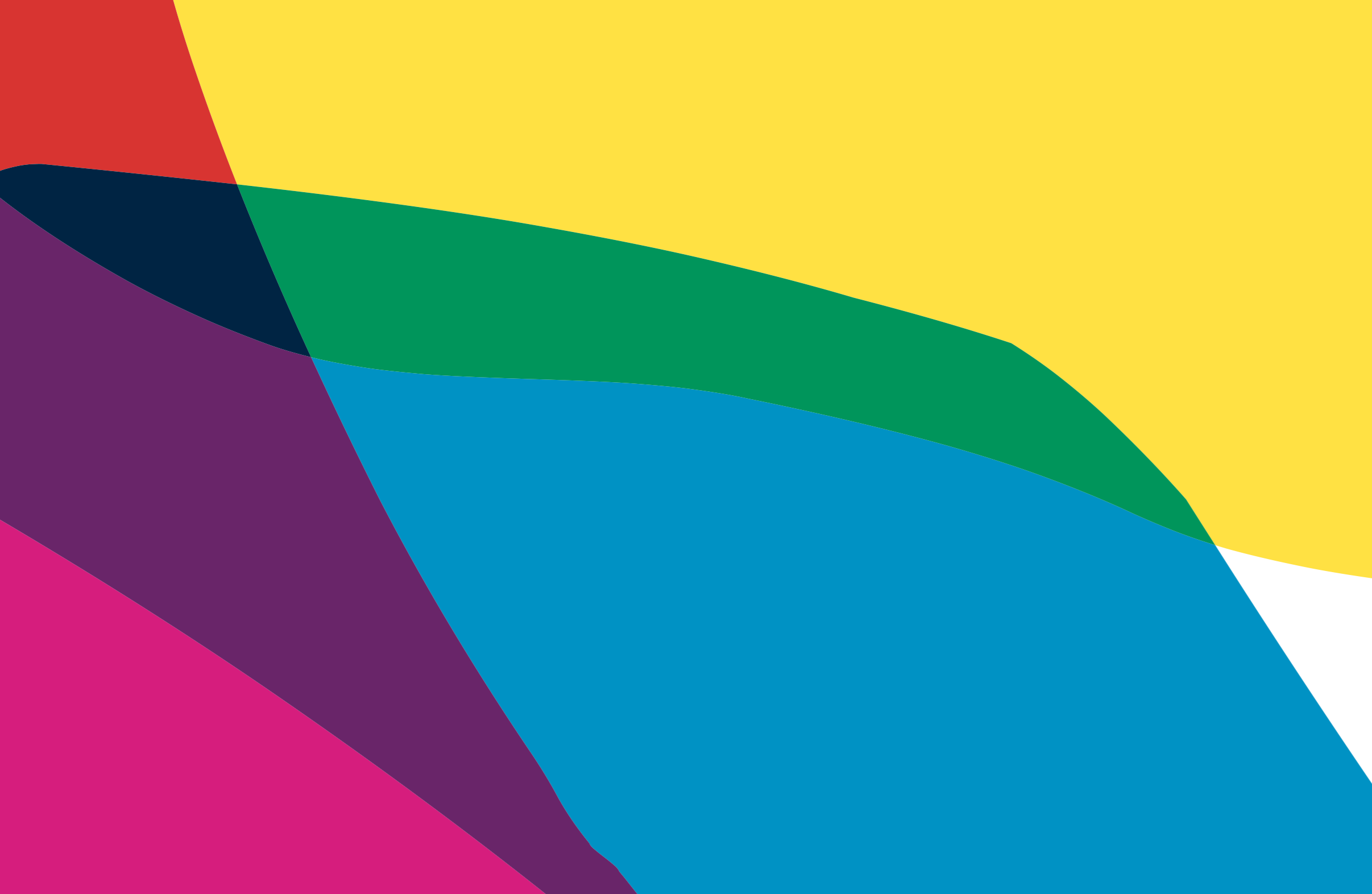 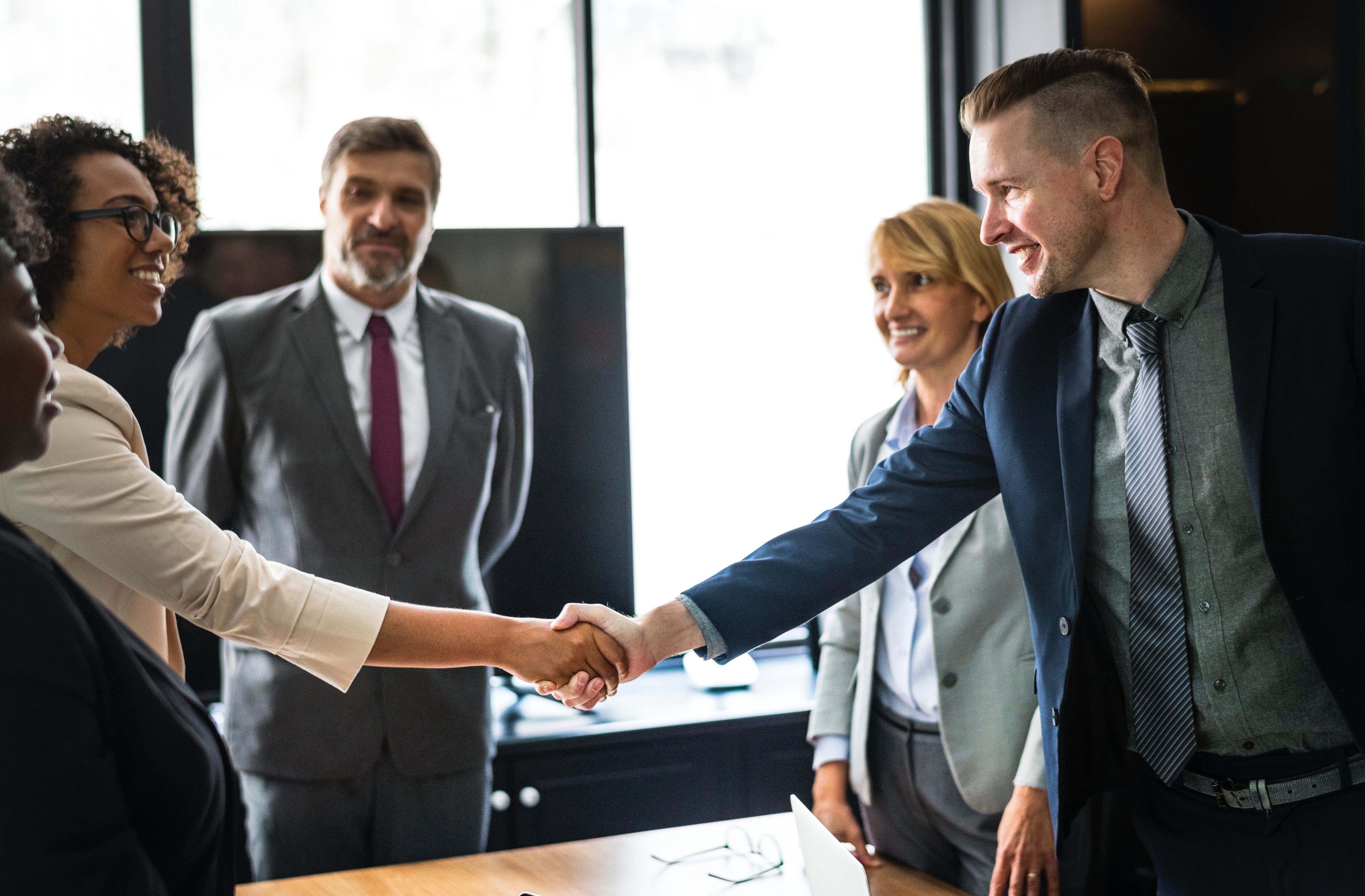 Межотраслевое сотрудничество
В рамках межотраслевого сотрудничества между СПК в наноиндустрии и отраслевыми Советами подписано 12 соглашений о взаимодействии в рамках развития НСК
СПК в области сварки
СПК в строительстве
СПК в сфере атомной энергии
СПК офисных специалистов и вспомогательных административных работников
СПК химического и биотехнологического комплекса
СПК в области фармации
В 2018 
году
Направления взаимодействия:

развитие и продвижение системы независимой оценки квалификации специалистов
определение потребностей кадрового обеспечения в отраслях;
определение потребности в формировании новых ПС и актуализации утверждённых ПС;
экспертиза и оценка образовательных программ, в том числе в рамках ПОА;
12
6
СПК финансового рынка
СПК в горно-металлургическом комплексе
СПК в жилищно-коммунальном хозяйстве
СПК в автомобилестроении
СПК в сфере физической культуры и спорта
СПК в области телекоммуникаций, почтовой связи и радиотехники
В 2017 
году
4
В 2016 
году
4
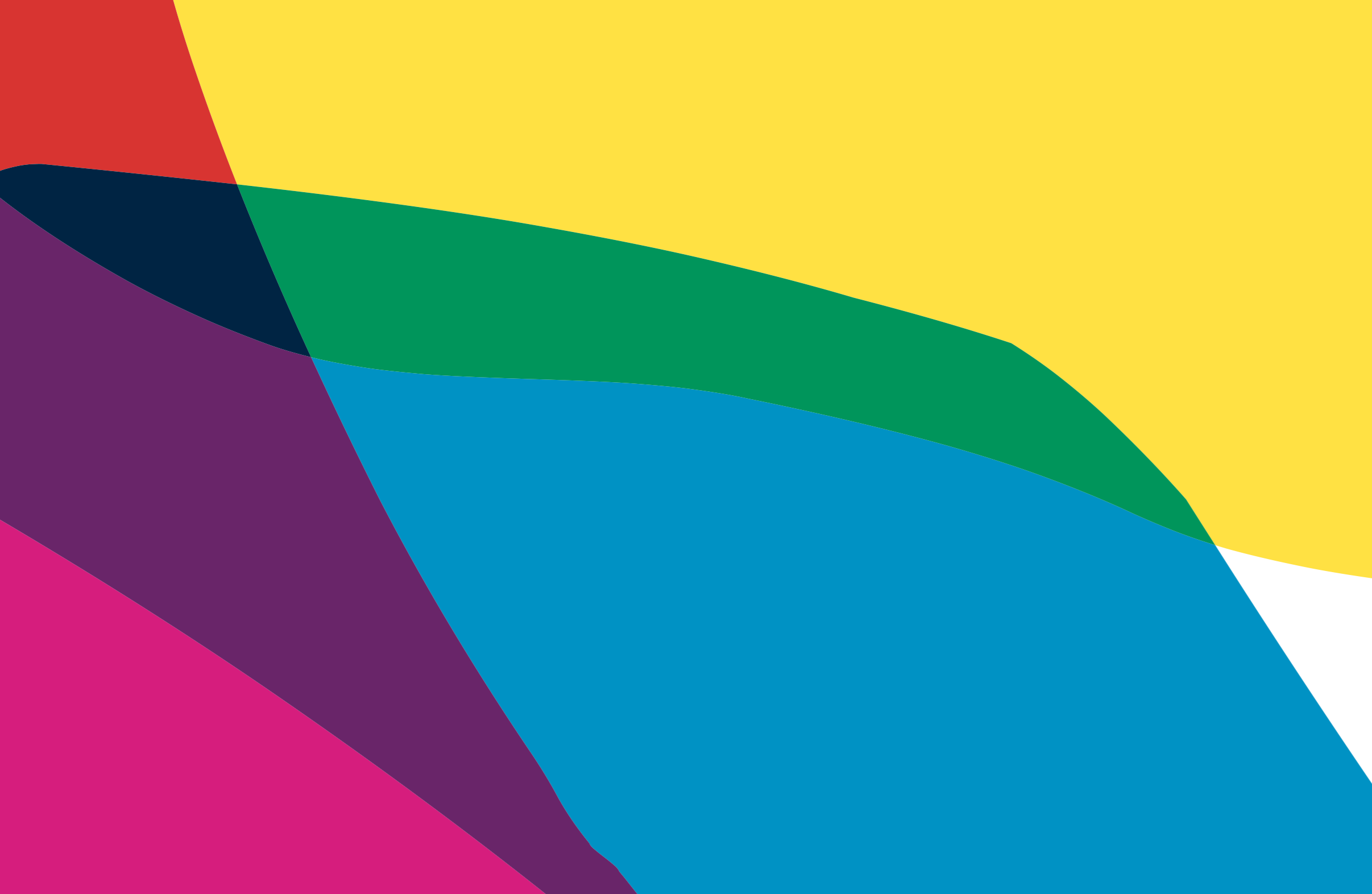 МОДЕЛЬ 1 «Взаимная аттестация ЦОК»
(возможно применение в одностороннем порядке)
СПК 1
СПК 2
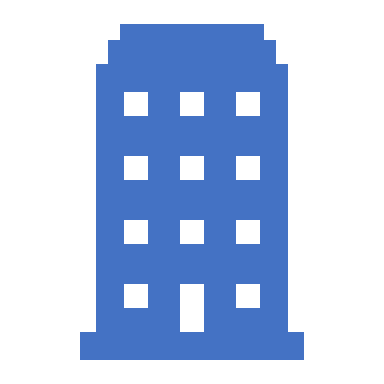 Соглашение где указаны ПС (ПК), в рамках которых возможно взаимодействие по развитию НОК
СПК 2 аттестует ЦОК 1 на проведение НОК по ПС (ПК) , закрепленным за СПК2
СПК 1аттестует ЦОК 2 на проведение НОК по ПС (ПК) , закрепленным за СПК1
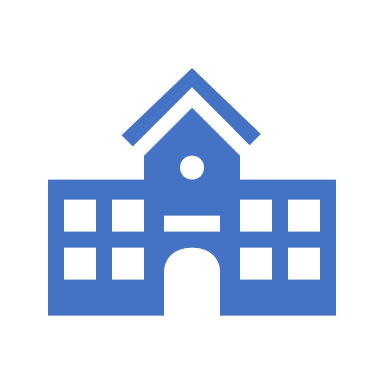 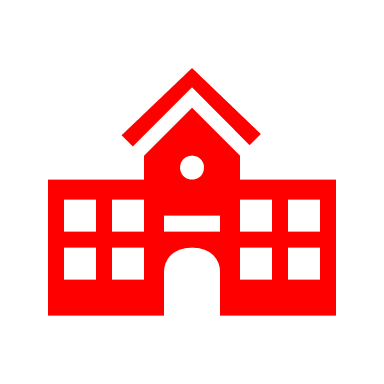 ЦОК 2
ЦОК 1
ЦОК 2 проводит НОК отдельно
ЦОК 1 проводит НОК отдельно
Обязательно: - порядок привлечения экспертов к проведению профессиональных экзаменов по квалификациям «дружественного» СПК ;
                          - порядок использования оценочных средств, представляемых «дружественным» СПК.
 Рекомендуется: совместная разработка ПК, оценочных средств и продвижение НОК в регионе (регионах)
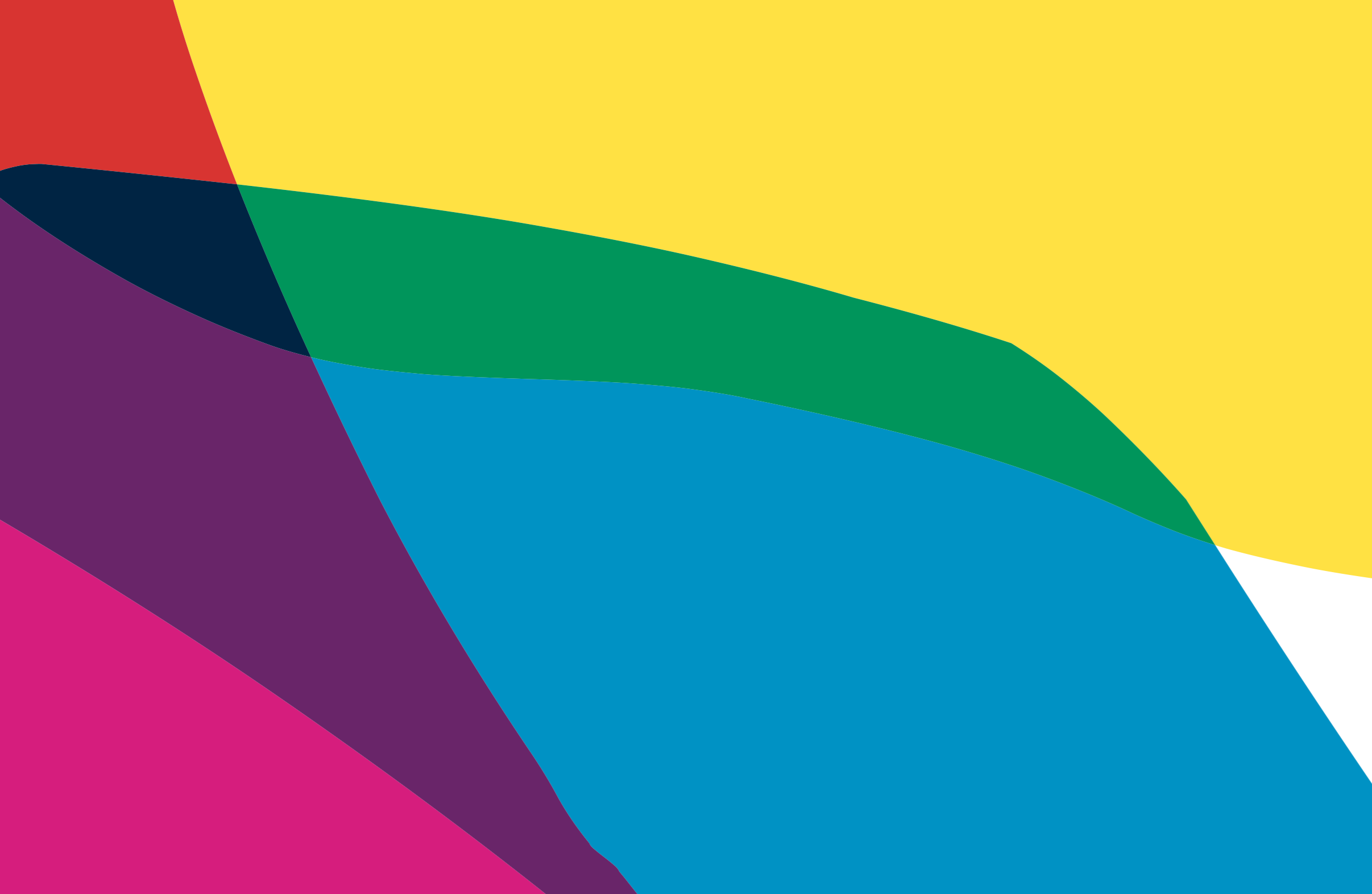 МОДЕЛЬ 2 «ЦОК в роли ЭЦ»
(возможно применение в одностороннем порядке)
СПК 1
Соглашение где указаны ПС (ПК), в рамках которых возможно взаимодействие по развитию НОК
СПК 2
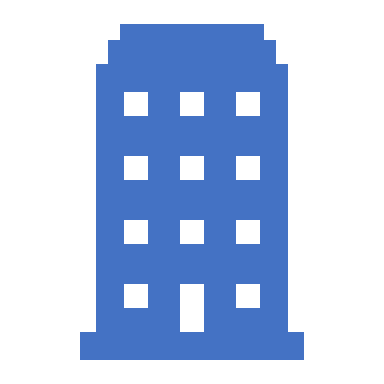 СПК 1 аттестует ЦОК 2 в качестве  экзаменационной площадки  ЦОК 1 на проведение НОК по ПС (ПК) , закрепленным за СПК1
СПК 2 аттестует ЦОК 1 в качестве  экзаменационной площадки  ЦОК 2 на проведение НОК по ПС (ПК) , закрепленным за СПК2
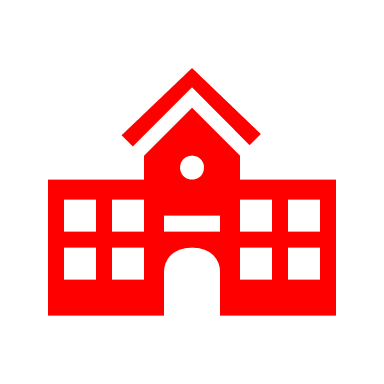 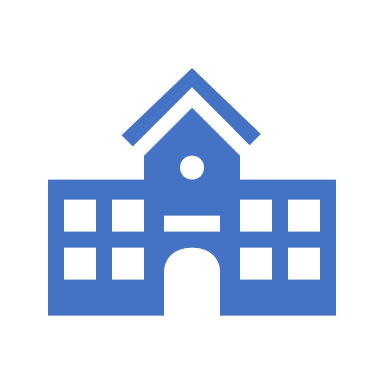 Заявка на наделение полномочиями ЭЦ по квалификациям СПК 1
ЦОК 1
ЦОК 2
Заявка на наделение полномочиями ЭЦ по квалификациям СПК 1
ЭЦ 1
ЭЦ 2
Обязательно: договор о взаимодействии между ЦОК и ЭЦ, где регулируются все вопросы проведения ПЭ;
Рекомендуется: совместная разработка ПК, оценочных средств и продвижение НОК в регионе (регионах)
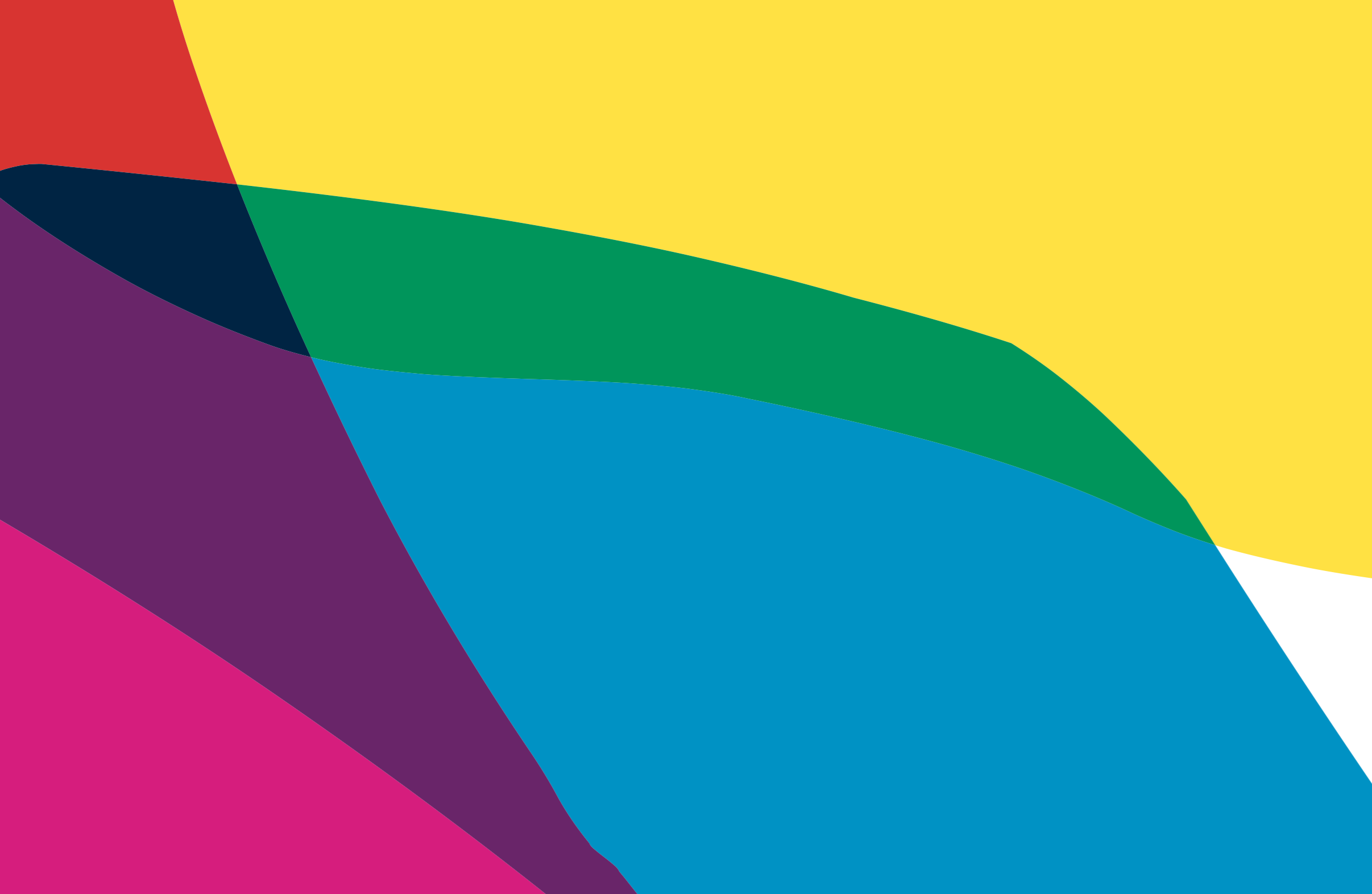 МОДЕЛЬ 3 «Сквозной ЦОК»
Соглашение где указаны преемственные(сквозные) квалификации, условия признания результатов ПЭ по ним, права на оценочные средства, порядок выдачи Свидетельств и заключений, в также аттестации экспертов
СПК 1
СПК 2
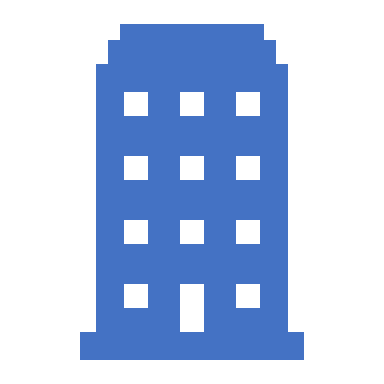 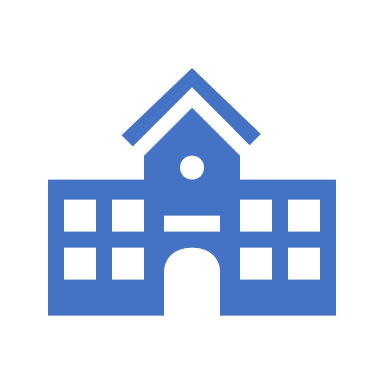 СПК 2 аттестует ЦОК на проведение НОК по преемственным (сквозным) ПК
СПК 1аттестует ЦОК на проведение НОК по преемственным (сквозным) ПК
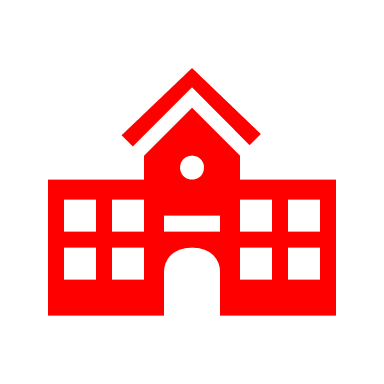 ЦОК ОДИН
Условия такого взаимодействия самые сложные, но апробация данной модели позволит на законодательном уровне установить порядок проведения ПЭ по сквозным квалификациям и условия признания результатов таких ПЭ
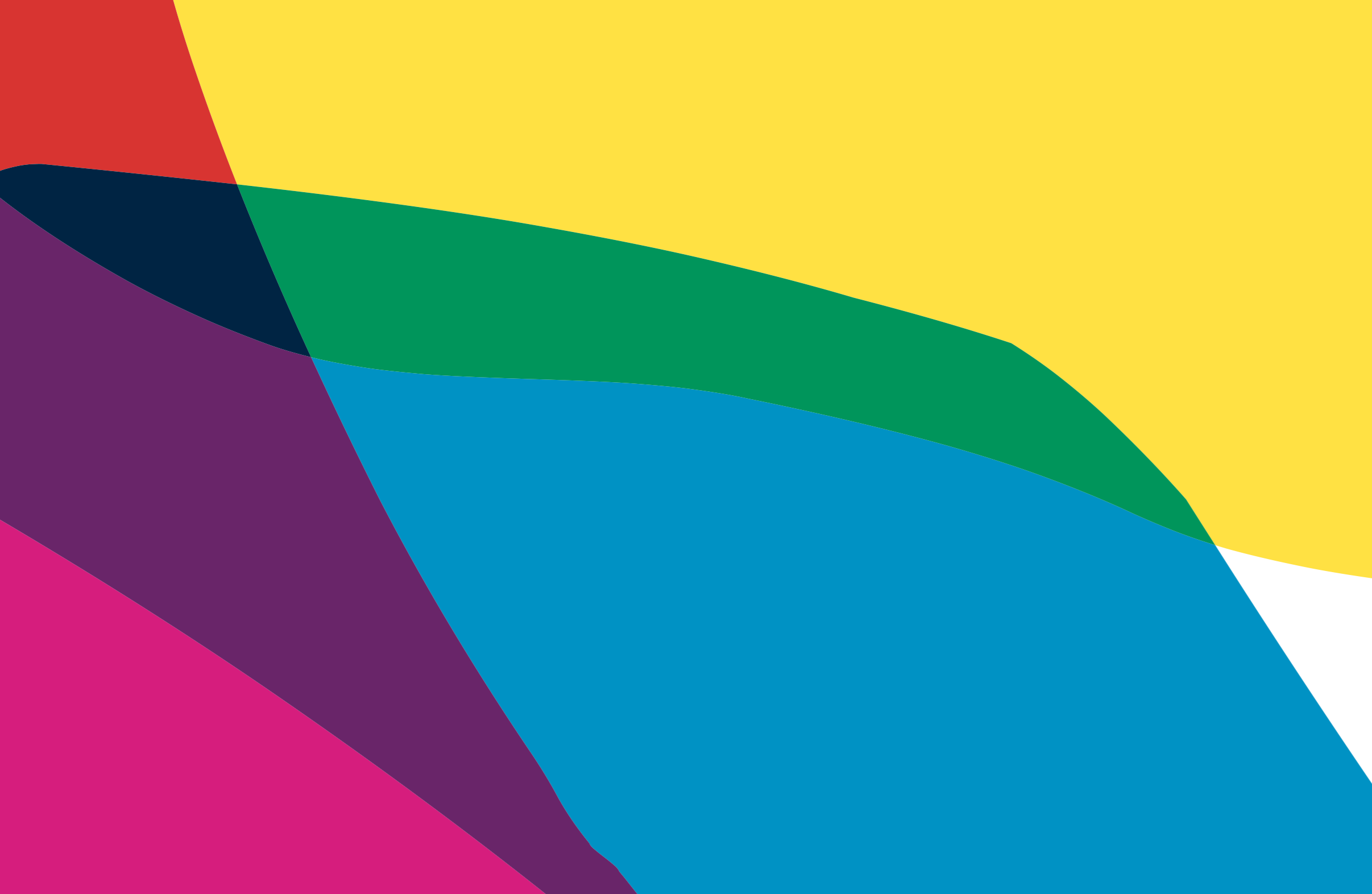 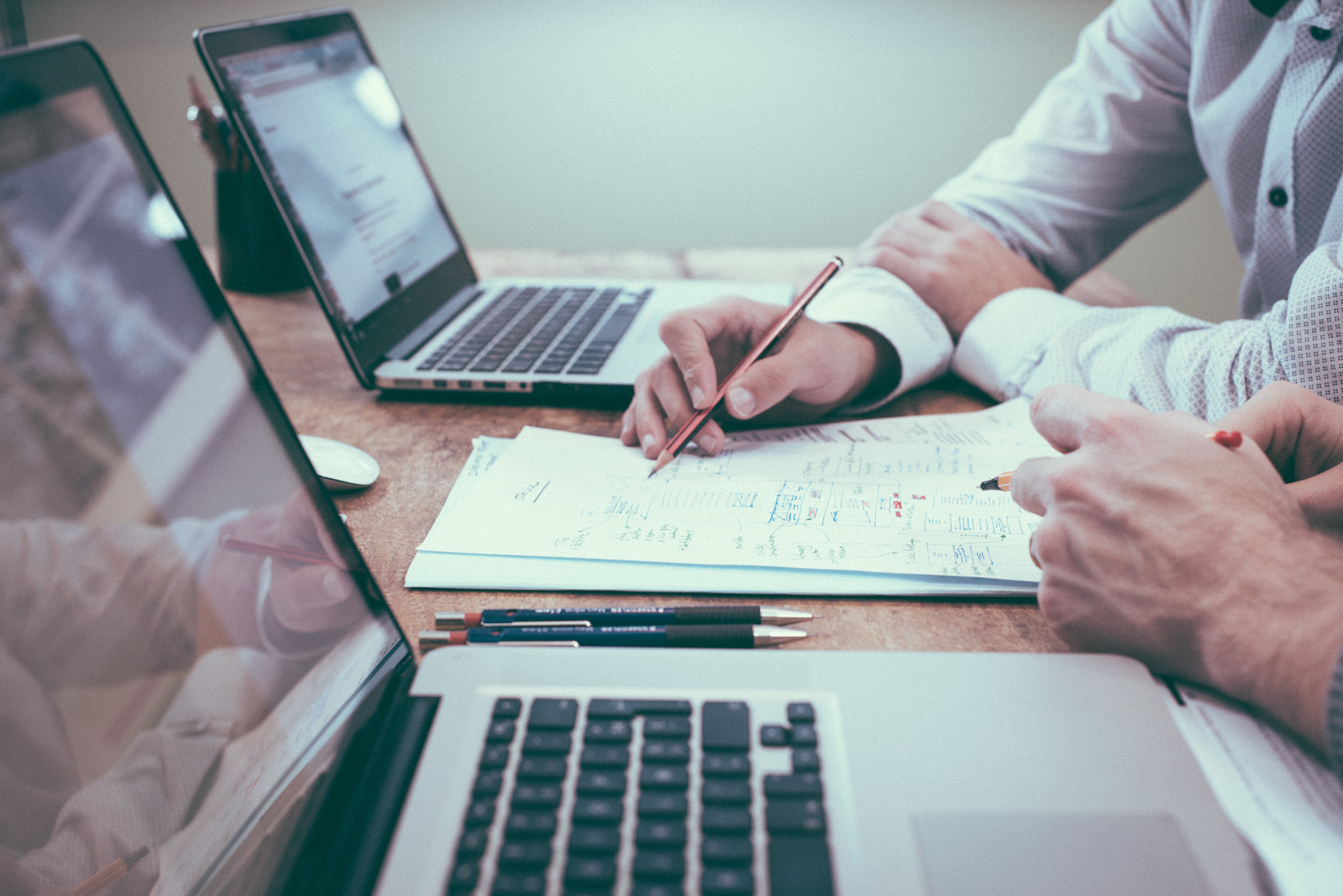 Плюсы межотраслевого взаимодействия
1. Региональное развитие деятельности Совета за счет:
- наделения полномочиями на проведение НОК по квалификациям Совета  ЦОК и ЭЦ  других СПК, находящихся в регионах;
- участия в совместных мероприятиях по продвижению и популяризации НОК в регионах .

2. Увеличение количества соискателей в межотраслевом ЦОК, что обеспечивает его более устойчивую экономическую модель.

3. Возможность объединить экспертное сообщество для:
- проведения профессиональных экзаменов;
- разработки и валидации оценочных средств и квалификаций;
- подготовки и обсуждения нормативных документов в целях внесения изменений в законодательную базу НОК.

4. Возможность совместного проведения мониторинга рынка труда

5. Взаимодействие с образовательными организациями, в том числе совместное проведение профессионально-общественной аккредитации.

6. Совместная работа с профессиональным и студенческим сообществами, в том числе в социальных сетях.
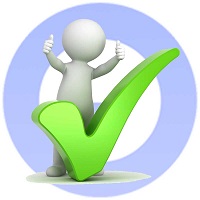 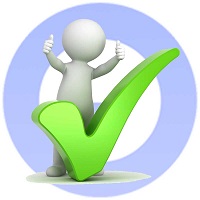 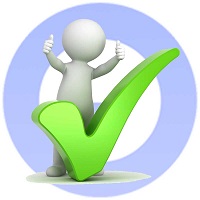 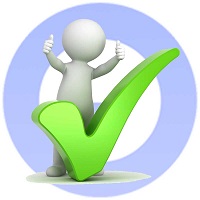 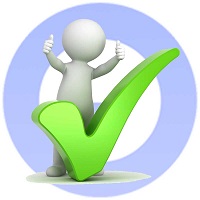 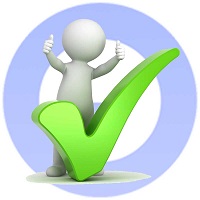 8
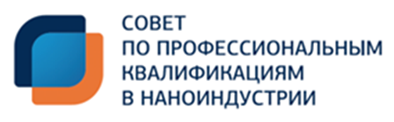 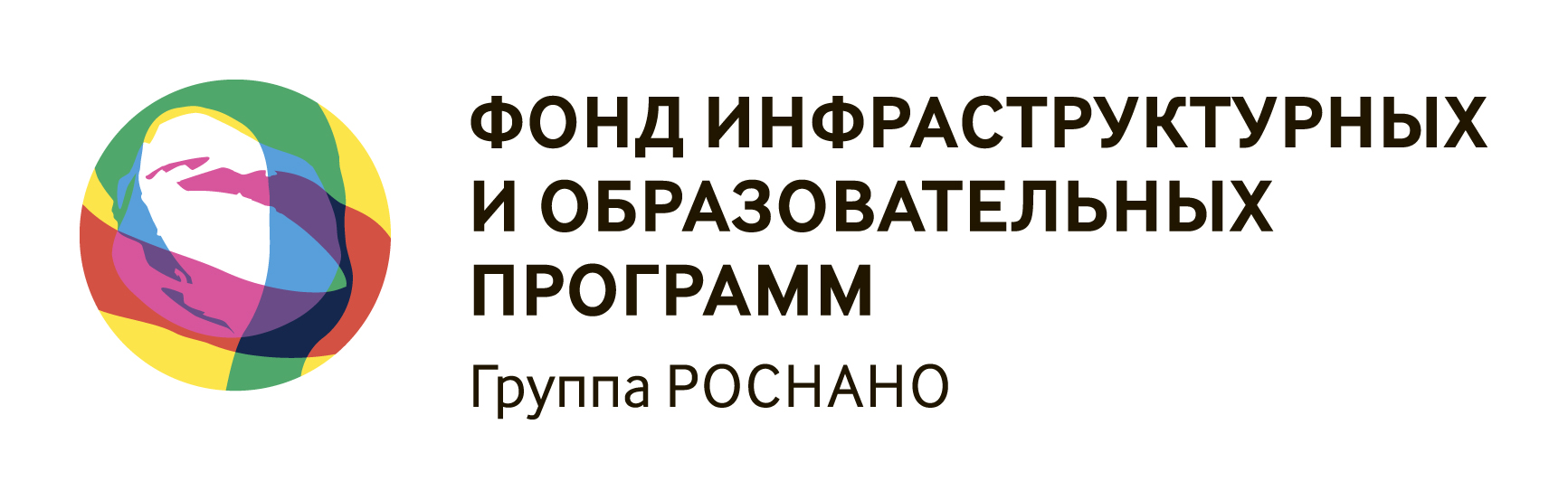 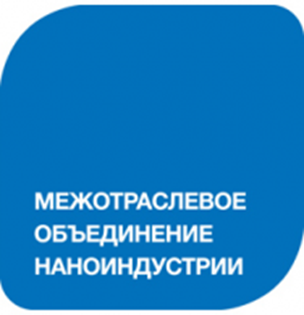 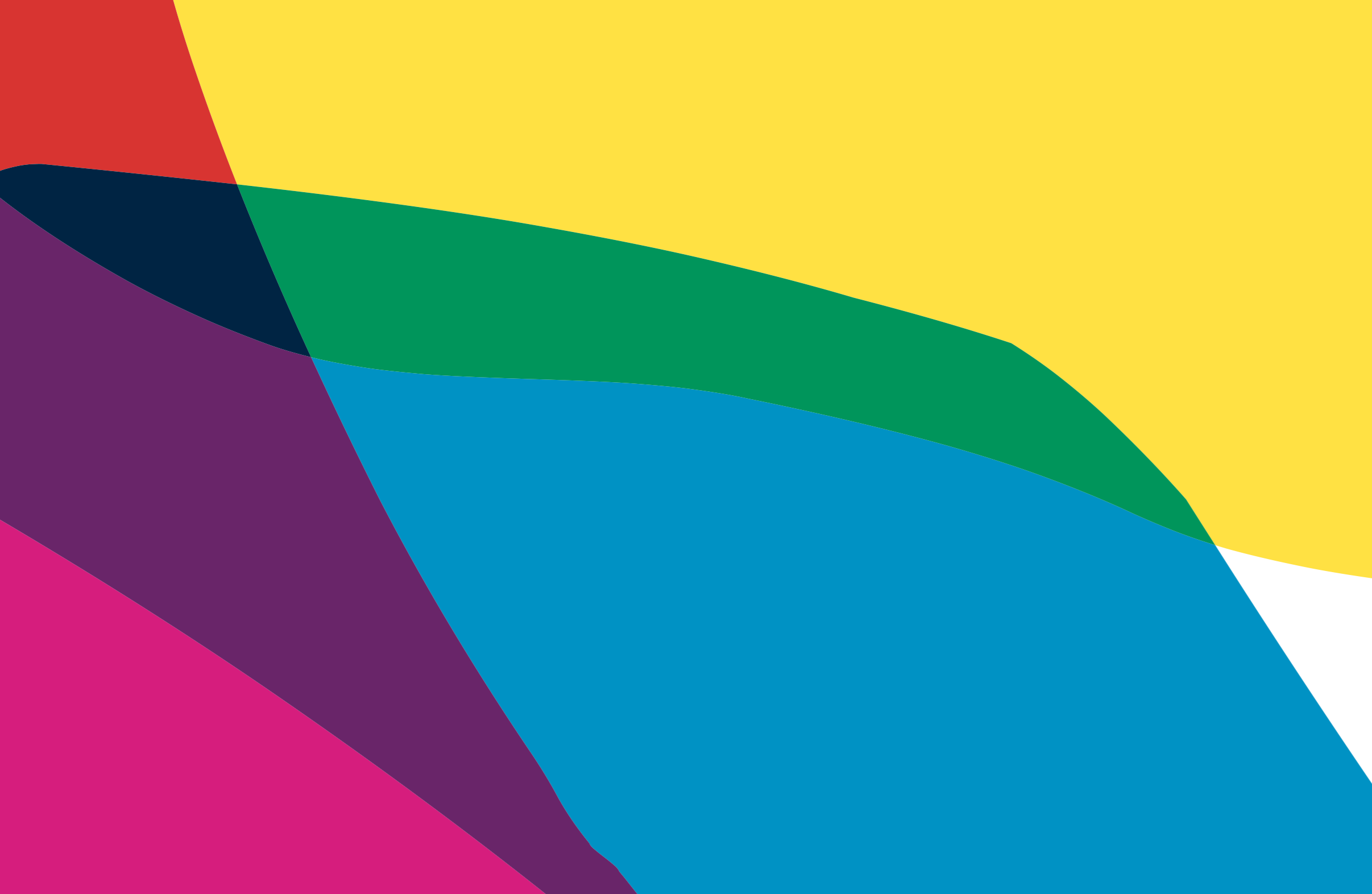 Спасибо!
9